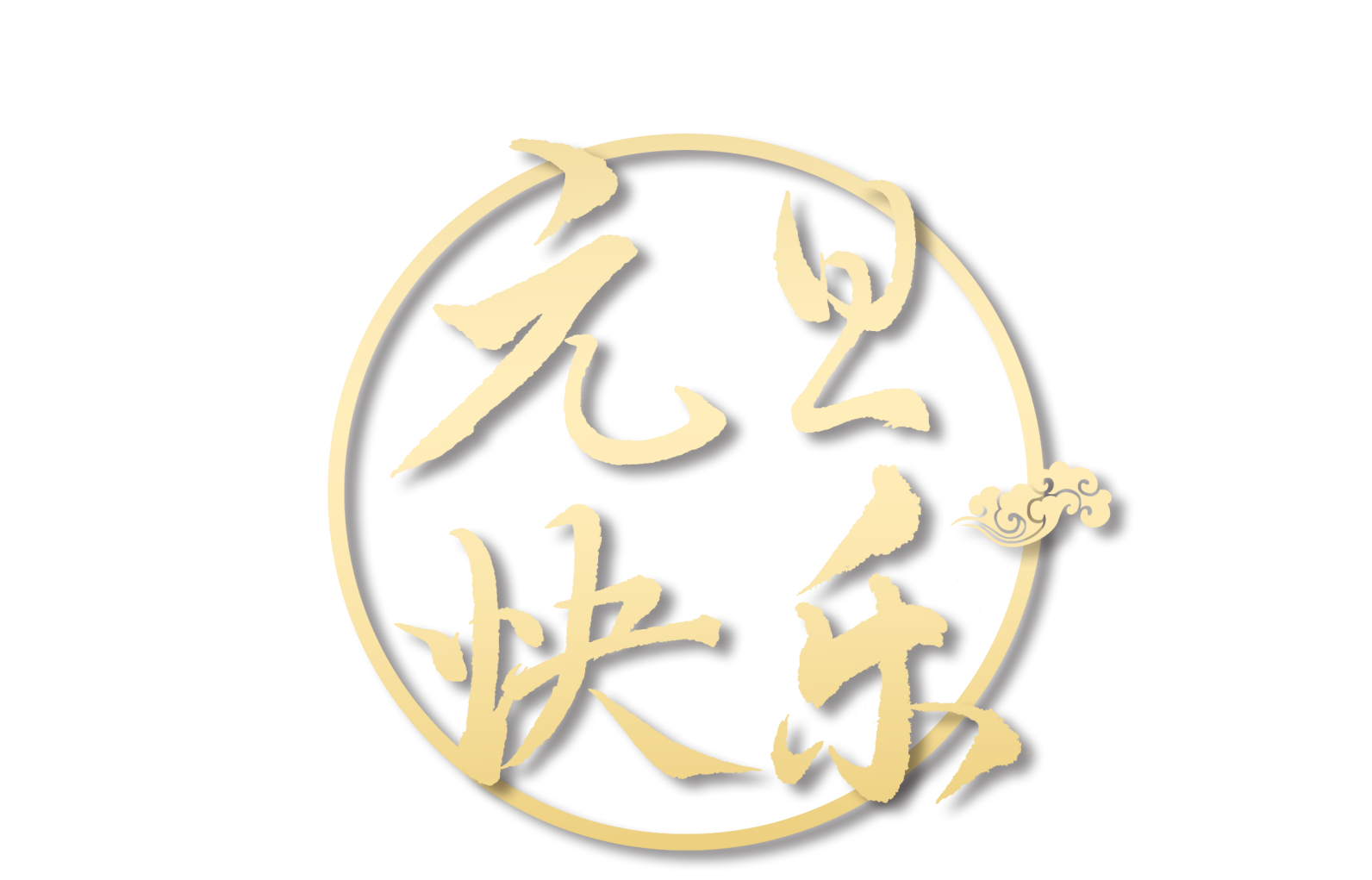 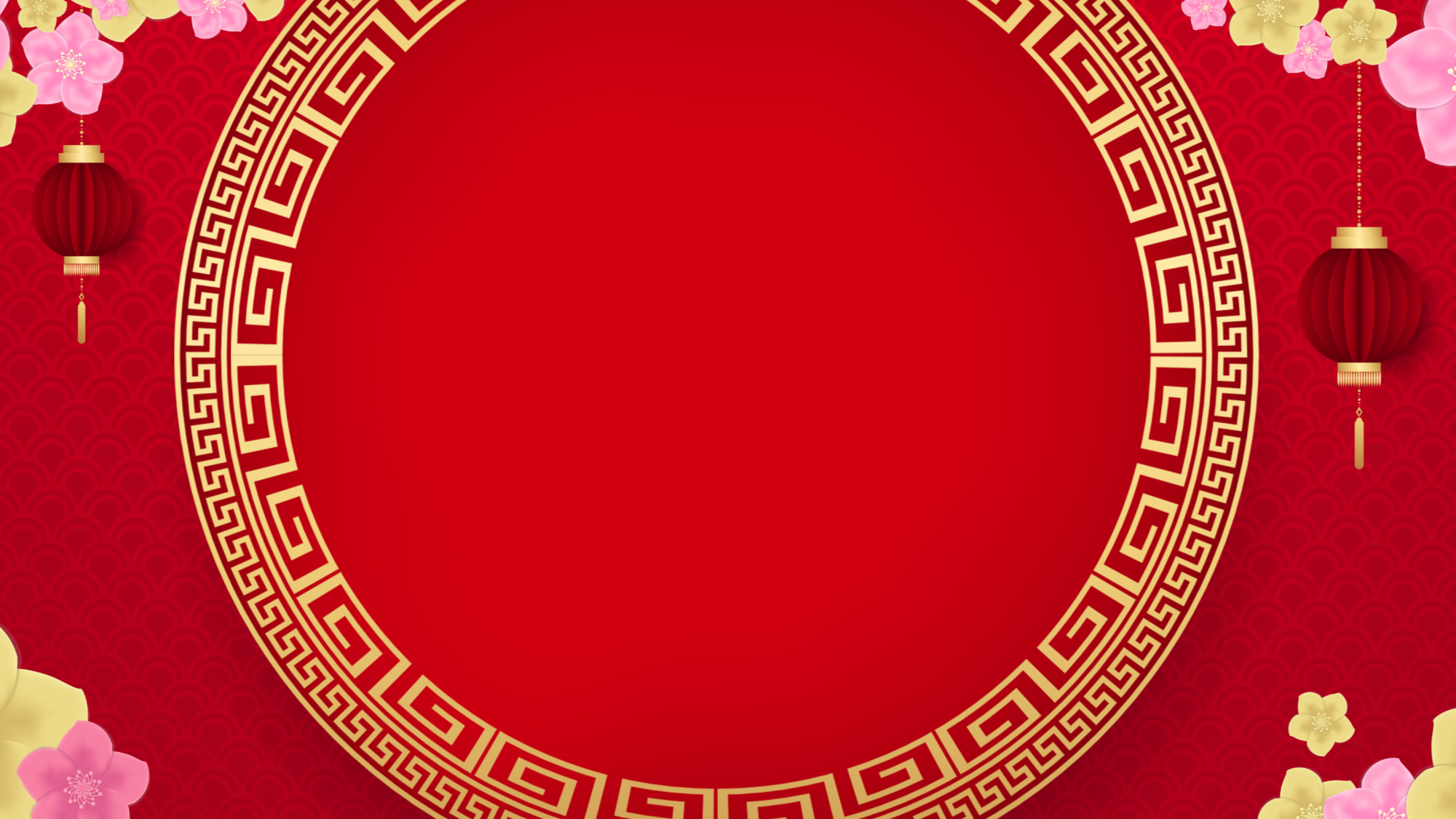 20XX年公司元旦晚会
领导寄语
公司已经走过了一年的风雨，值此元旦，首先祝各位在新的一年里身体健康，心想事成!更要感谢各位与公司一路同行。新的一年从公司实际出发，有几点希望各位同仁共勉。
目 录
颁奖盛典
回首20XX
展望20XX
文艺演出
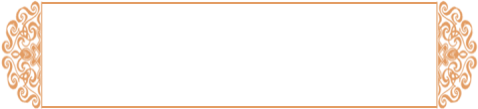 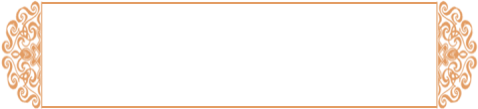 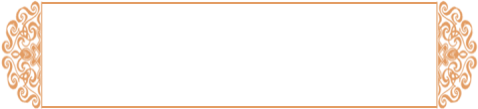 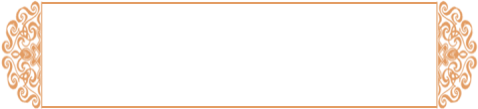 第一项
20XX
回首
20XX
公司实现营业总额
2.1亿元
今年比去年同期增长56%
销售突破
1.2亿大关
今年比去年同期增长36%
行业占有率上升26%
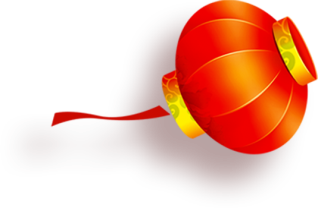 第二项
颁奖盛典
《最佳敬业奖》
他们没有豪情壮语，他们没有丰功伟绩。但他们用行动告诉我们什么是主人翁的精神。
《最佳奉献奖》
兢兢业业，锐意进取，任劳任怨。态度诚恳，尽职尽责，克己奉公， 严于律己，无私奉献。
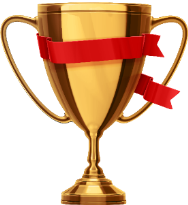 《最佳敬业奖》
名 字
《最佳奉献奖》
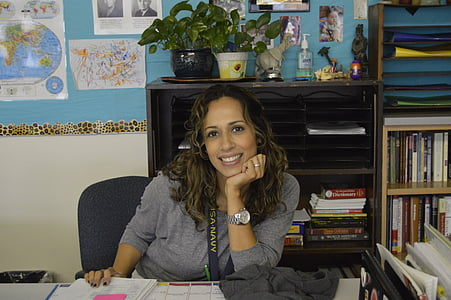 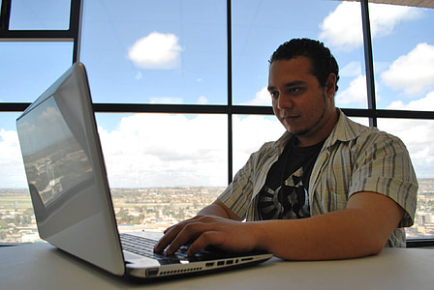 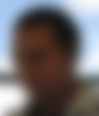 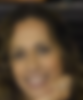 名 字
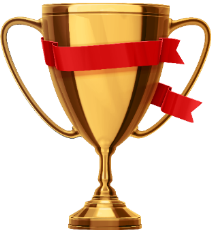 《最佳团队奖》
互相鼓励，挥汗如雨，过关斩将。无私奉献，激情洋溢
排除万难，敢为人先，销量翻番，为公司开拓公司市场
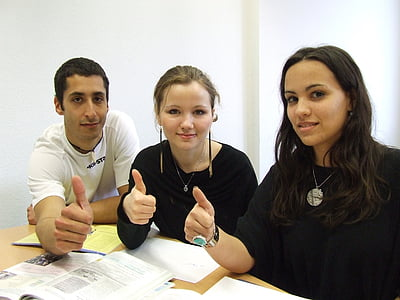 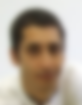 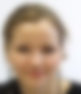 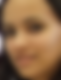 《最佳团队奖》
团队名字
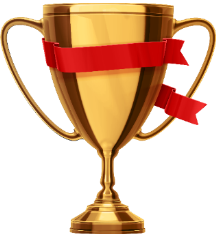 《最佳销售奖》
员工中的佼佼者、公司生力军，自身顽强、勤奋、百折不挠。
《最佳销售奖》
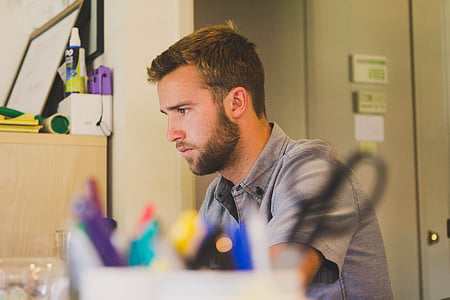 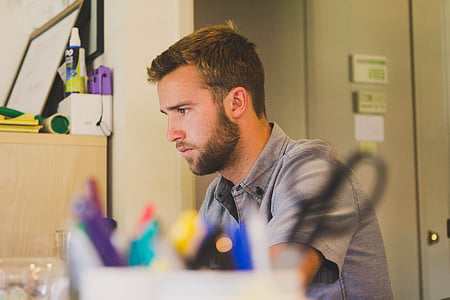 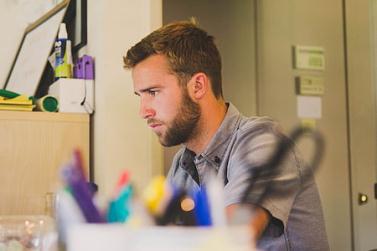 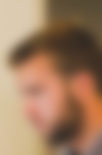 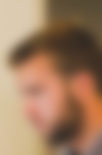 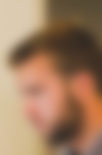 名 字
名 字
名 字
第三项
文艺演出
第一项
市场部歌曲演唱
《新年好》
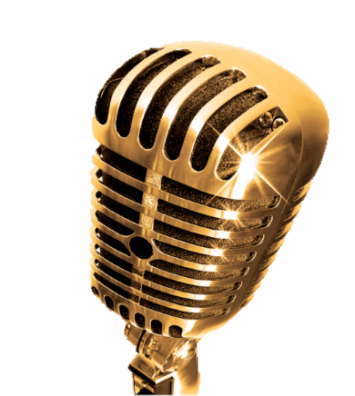 第二项
人事部歌曲演唱
《爱拼才会赢》
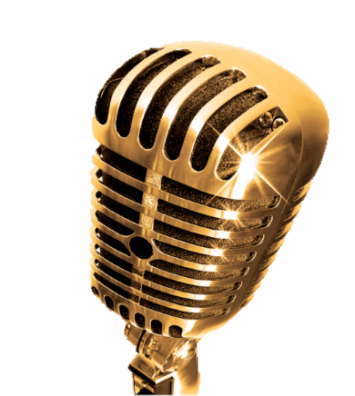 第三项
财务部歌曲演唱
《新年快乐》
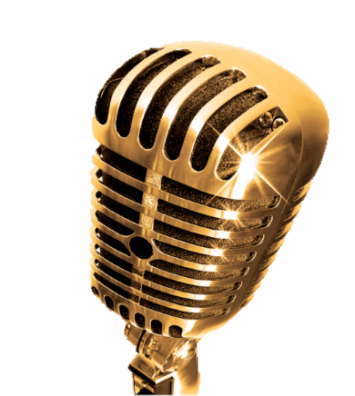 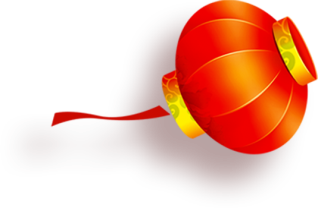 第四项
展望20XX
20XX新年目标
销售突破
5亿
20XX新年目标
营业额突破
10亿
新◇年◇寄◇语
新年伊始万象更新，新年的曙光已经扑面而来！无论明天路上多少荆棘坎坷，让我们伴随悠扬的新年钟声，携起手来少一些埋怨多一些行动，坚定信心振奋精神扎实苦干，发挥我们所有的智慧和能量，奉献我们所有的激情和才华，再谱公司和个人发展的崭新篇章！